Allergy Prediction Using Artificial Intelligence
Client Lead: Joseph Trembley
Team Lead: Noah Ross
Minute Taker: Ella Godfrey
Research Lead: Xerxes Tarman
Quality Assurance Lead: Alex Ong
Client: Ashraf Gaffar
Advisors: Ashraf Gaffar, Ashfaq Khokhar
Introduction:
Goal: predict allergic reactions to medicines using machine learning
Rapid response time
Non-invasive testing
Genetic/Biological factors
Gender
Age	
Skin Conditions
Skin Tone
Introduction: (Continued)
Implementation:
Components
React Front end
Python Back end to handle requests
Locally trained Keras model
Comparison between cloud providers
AWS
Google Cloud
Design:
Server-Side: Data processing, validation, and running the ML model.
Client-Side: Entering user data, calling REST API, displaying prediction results.
Changes: Database and separated model have been removed from design.
Cloud providers: part of the project is comparing the ease of use, cost, and performance differences between GCP and AWS.
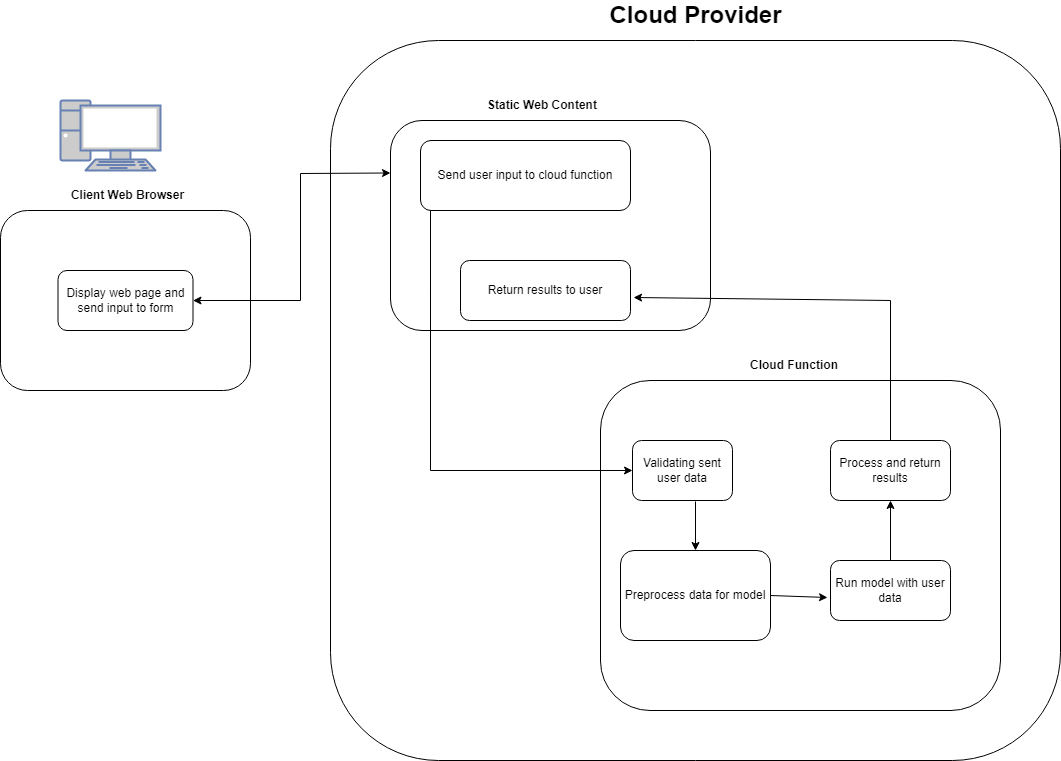 Front End
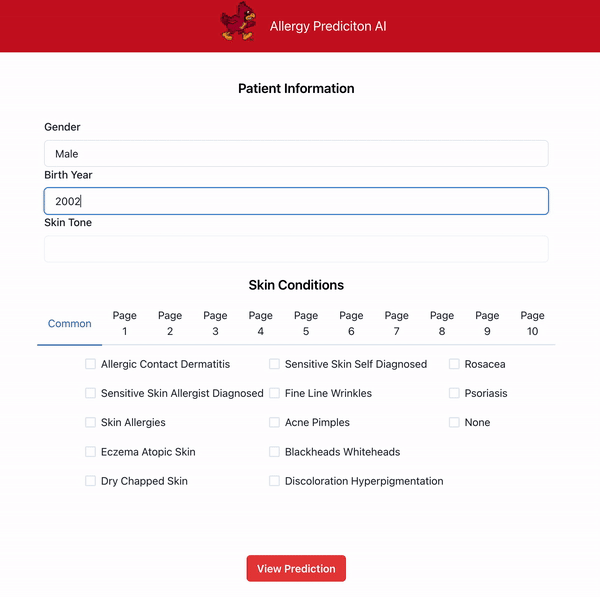 Second iteration
Sends/receives requests
Takes user data and displays information from back end
Selectable options for Skin Conditions, simplifies values to feed into the model
Front End (continued)
Final iteration
Constraints on user inputs 
Text fields replaced with selectable dropdown boxes. Preventing random inputs
Fully connected to the serverless functions and AI model. 
Predictions showcase potential allergens in the format of ingredient ids
Dataset limitation: only ingredient ids provided, no labels or names
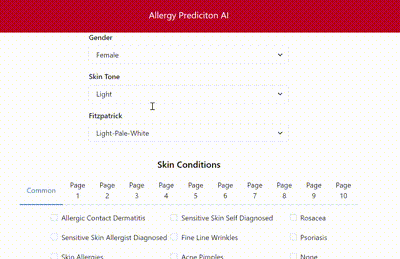 Cloud Function
Python code to get model response
Receives request from front end
Prepares request for model
Runs model using request input
Returns response to user
Model
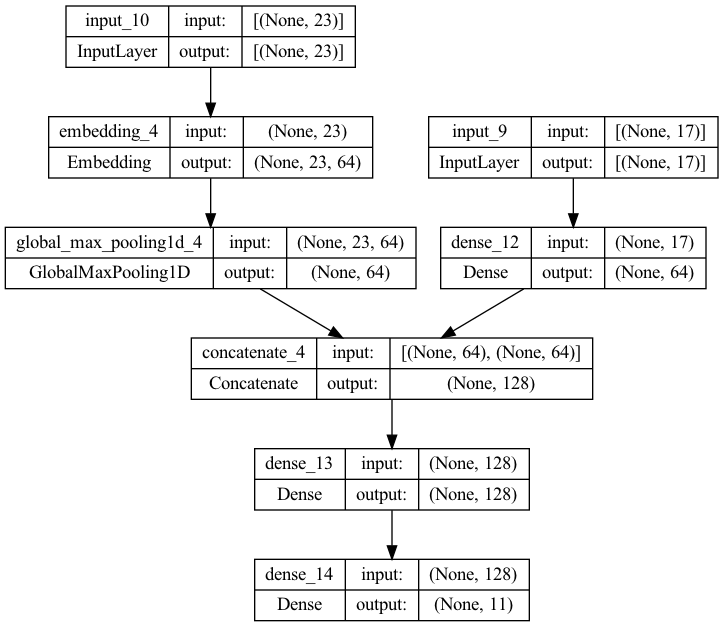 Originally a separate component
Integrated as part of the cloud function
Rigorous testing and evaluations
Precision - 0.35
Recall - 0.86
F1-Score - 0.65
Compared to SVM and Random Forest
Different Model Tested Overview
Random Forest
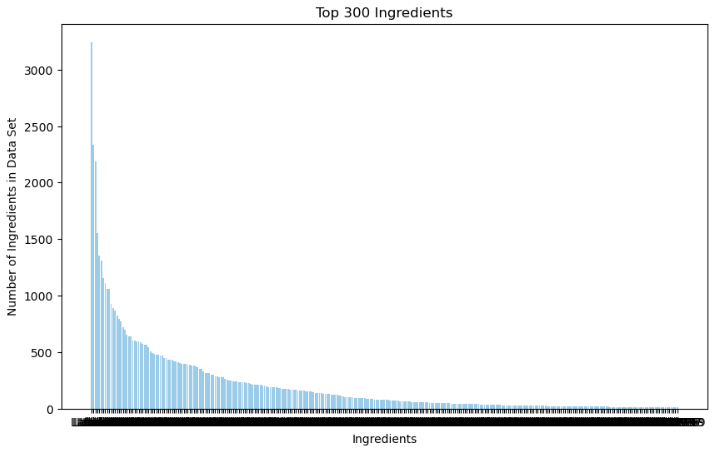 GCP vs AWS:
Compared Metrics: Cost to run, time to compute, and ease of use
GCP was slightly more intuitive, and more visible
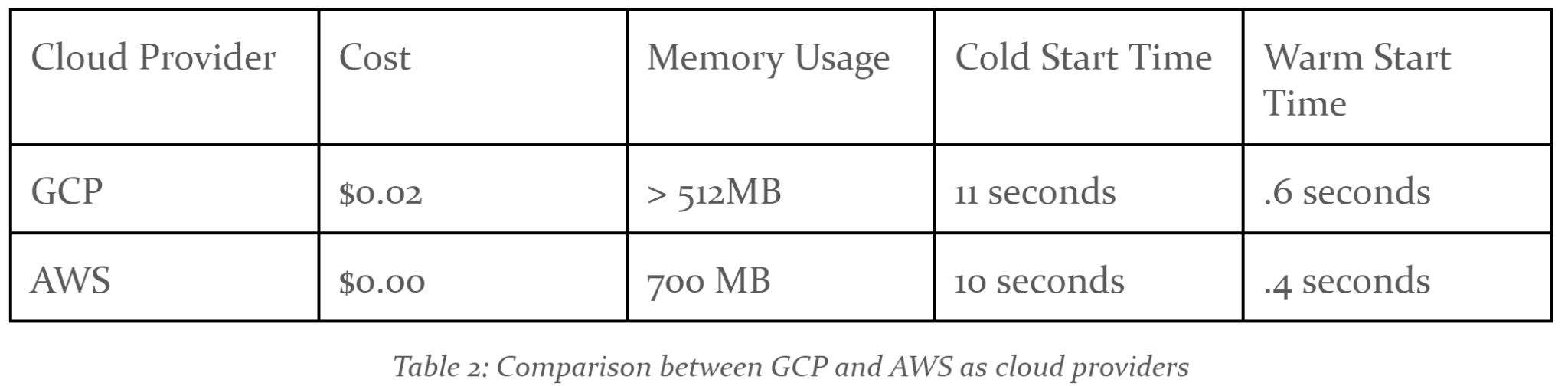 Challenges/Solutions:
Producing a model with high recall and precision is difficult
Explore various algorithms to identify the most suitable approach 
Enhance the parameters to optimize performance metrics
Data difficult to understand
Knowing actual allergies nearly impossible
Communicate numbers represent ingredient ids
Conclusion:
Neural Networks are time-consuming to develop
Machine Learning requires great quality and quantity of data
The cloud is a great hosting platform for web apps
GCP is preferable for our use case